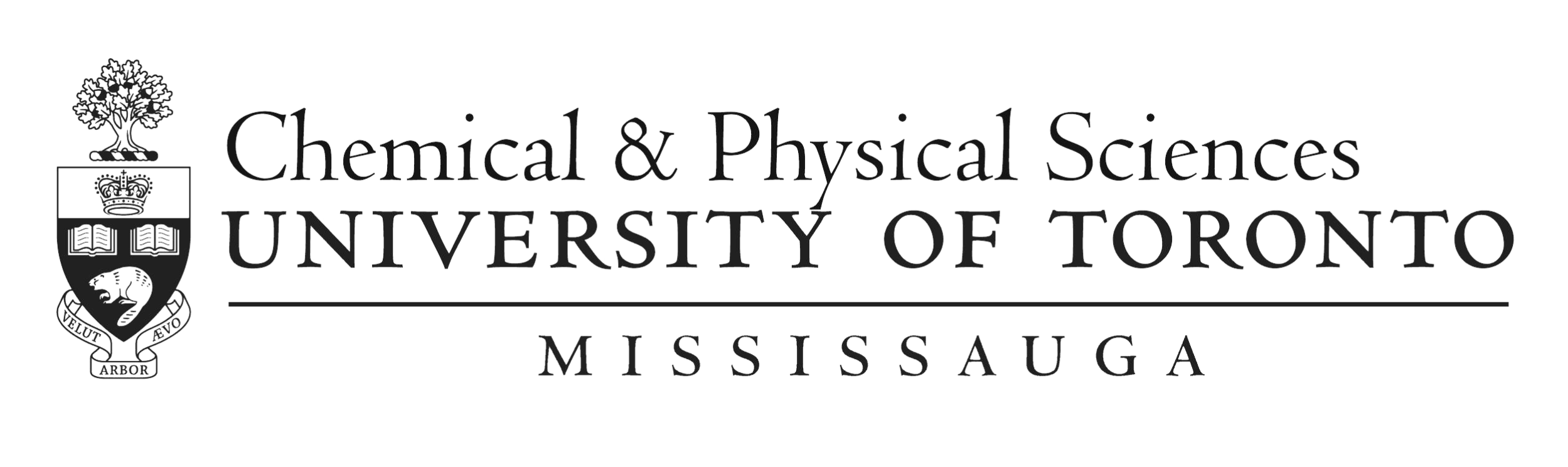 Measuring Conformational Selection in a G Protein-Coupled Receptor by Single-Molecule Fluorescence
The Gradinaru Lab
Single-Molecule Biophysics Research
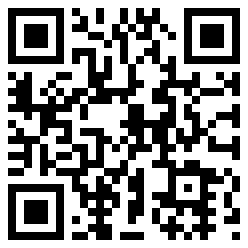 Ivonne Rebeca Lopez-Miranda1, Dennis D. Fernandes1,2, Omar Almurad1,3, Yevgen Moskalenko1,2, Scott Prosser1,3 and Claudiu C. Gradinaru1,2
 
1Department of Chemical and Physical Sciences, University of Toronto Mississauga, 2Department of Physics, University of Toronto, 3Department of Chemistry, University of Toronto
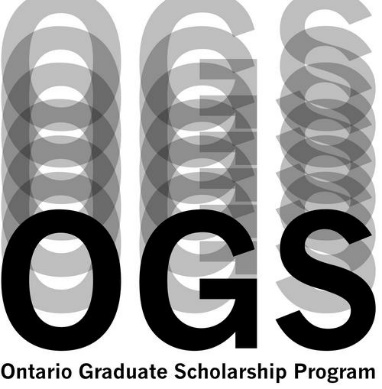 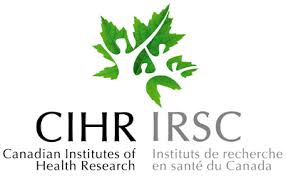 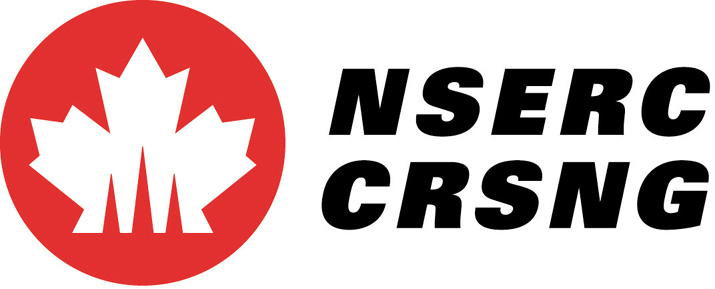 Emission & Excitation Spectra
Quality of Labelled A2A Receptor
Introduction & Overview
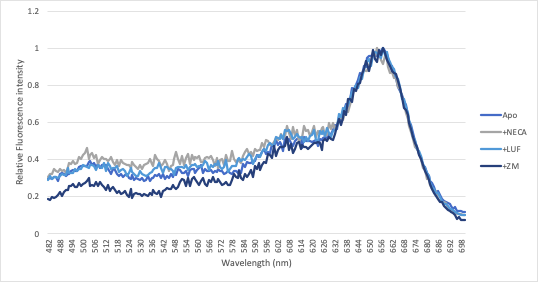 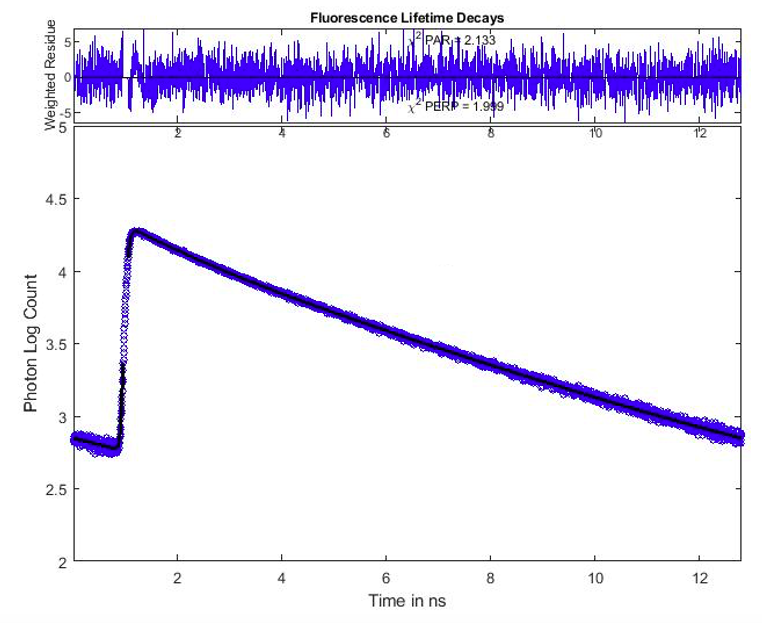 Fluorescence lifetime measurements confirm the existence of FRET in the Apo A2AR sample.
Average FRET efficiency estimated at 70 ± 2%.
G-protein-coupled receptors (GPCRs) are a family of transmembrane receptors consisting of well-conserved seven transmembrane domains which respond to a variety of stimuli, such as light, odorants, hormones, and neurotransmitters1. 
The intracellular details of G protein-coupled receptors (GPCRs) tagged with fluorescent dyes can be visualized by using fluorescence imaging microscopy. Spatial information regarding the molecular behaviour of fluorescent molecules can be determined by using a variety of bulk fluorescence techniques, such as spectra, lifetime, and anisotropy, followed by single molecule FRET (smFRET). 
FRET techniques were applied to characterize and detail the conformations exhibited dye-labelled A2A adenosine receptors (A2AR) reconstituted in nanodiscs to probe local conformational-fluctuations of between TM4 and TM6 of A2AR.
Table 1. Lifetime fitting parameters for Apo A2AR(T119C-Q226C) in HDLs
Emission spectra upon donor excitation (470 nm) demonstrated FRET a variety of samples.
Excitation spectra of the acceptor (emission at 750 nm) also demonstrated FRET in the same samples
Fluorescence Lifetime  Analysis
Table 3. FRET efficiency of A2AR(T119C-Q226C) calculated from the spectral decomposition of emission spectra.
Fluorescence labelling of the A2A Receptor
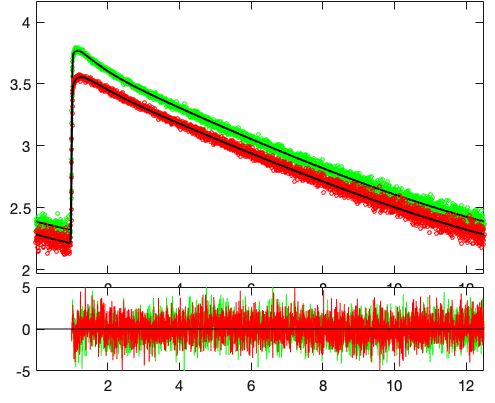 FRET efficiency of A2AR in the presence of different ligands:

Ligand free:  84 ± 4%
1 mM NECA (agonist): 83 ± 2%
1 mM NECA (agonist) + 6 µM mini-G protein: 82 ± 1%
1 mM ZM (inverse agonist)  85 ± 2%.
50 µM ZM (partial agonist): 84 ± 2%.
Green – parallel polarization
Red – perpendicular polarization
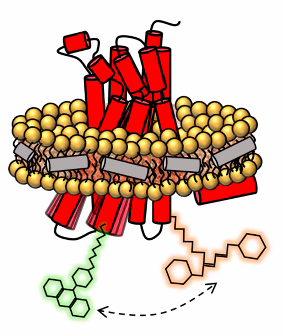 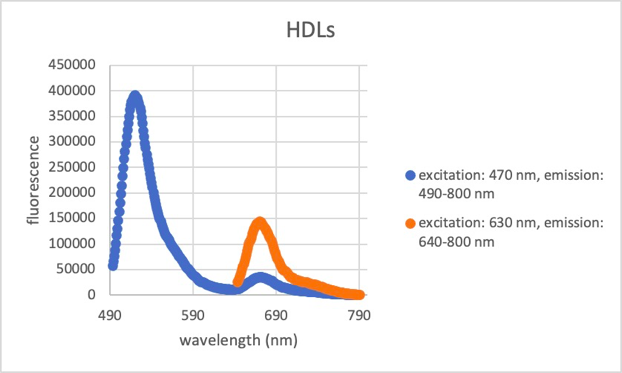 Single-molecule FRET Analysis
Photon Log Count
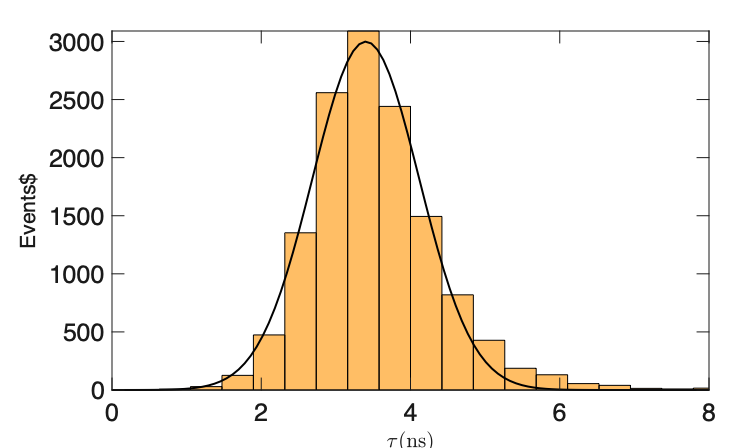 Fluorescence Intensity
a.
Alexa Fluor 647
Alexa Fluor 488
Weighted Residue
Wavelength (nm)
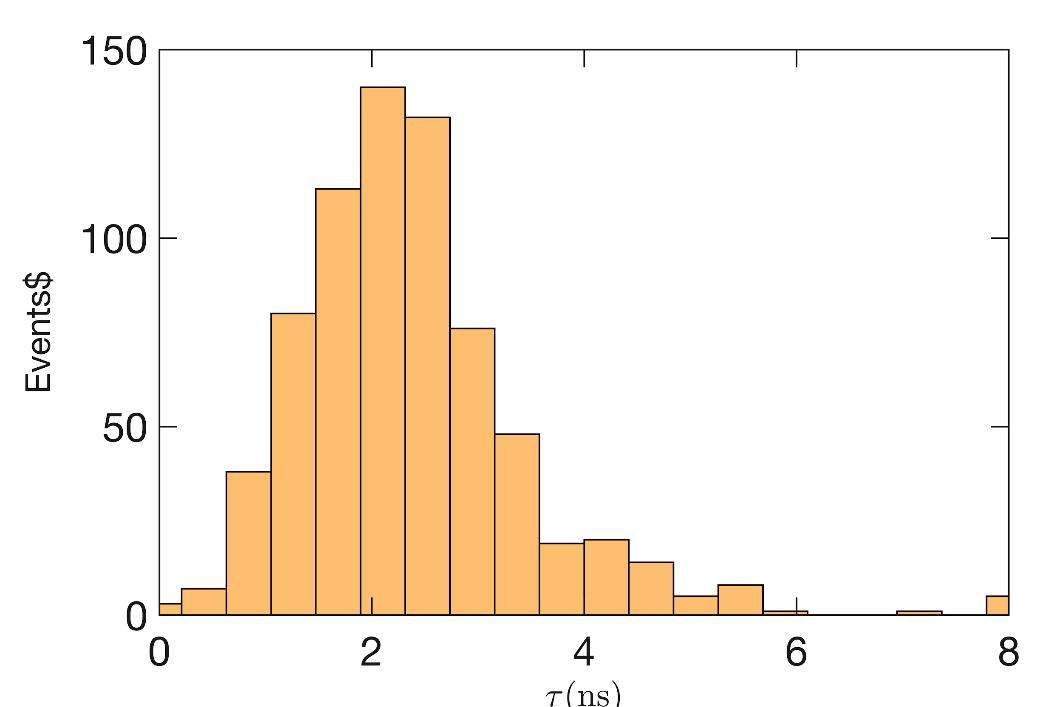 A2AR was labelled at T119C (TM4) and Q226C (TM6) with AF488 (donor) and AF647 (acceptor) and reconstituted in high-density lipid (HDL) nanodiscs.
Emission spectra upon donor excitation at 470 nm (blue) shows the acceptor peak at 670 nm, indicative of FRET; direct acceptor excitation at 630 nm confirms the labelling with AF647.
Time in ns
b.
The Kappa Squared “Problem”
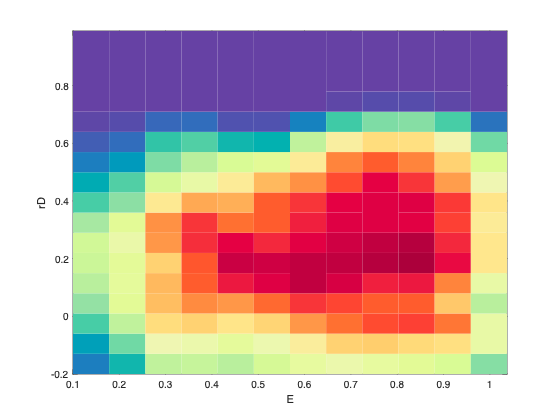 FRET, Lifetime and Anisotropy
FRET (Förster Resonance Energy Transfer):
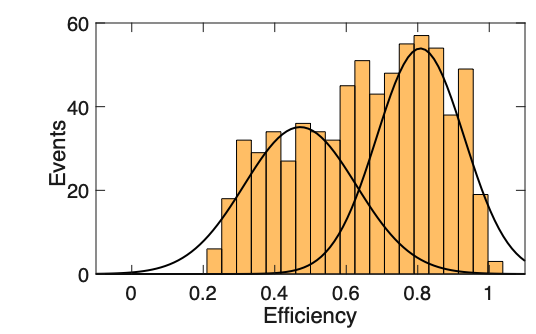 c.
E = FRET efficiency
RDA = Distance between donor and acceptor fluorophores
Ro = Förster radius, characteristic for the donor-acceptor pair
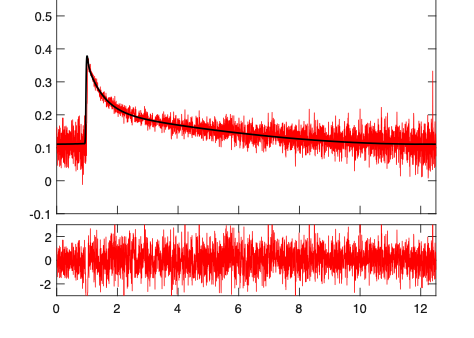 Photon Log Count
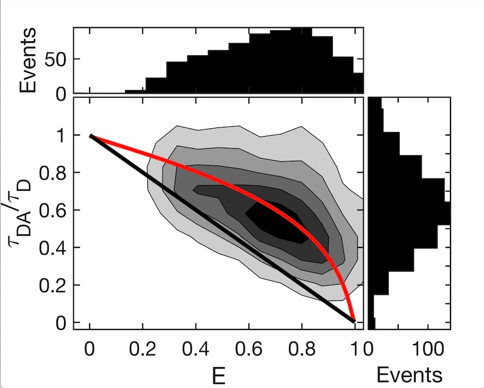 d.
Weighted Residue
Time in ns
Dual-color Fluorescence Correlation Spectroscopy
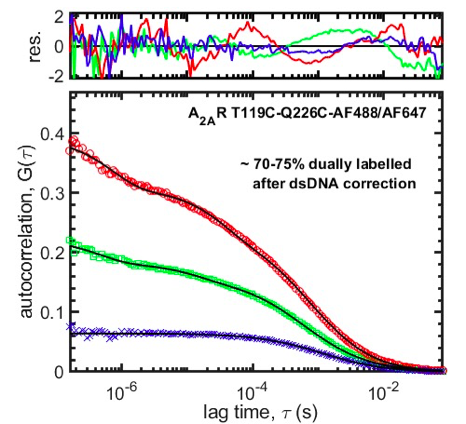 Summary & Conclusions
From the amplitudes for Alexa Fluor 488 (green) and Alexa Fluor 647 (red), the sample was determined to be 75% dually-labelled. The remaining 25% was a heterogeneous mixture of donor-only and acceptor-only labelled receptor.
The overall goal of this project was to characterize the A2A adenosine receptor after reconstitution in HDL nanodiscs using time-resolved and single-molecule fluorescence spectroscopy. The dual-labelling was confirmed by dcFCS and the existence of FRET in the sample was assessed by bulk spectrometry (excitation/emission and lifetime). FRET was measured under different environmental conditions, i.e., inverse/partial/full agonist ligands and a G protein mimetic (mini-G).

Additional measurements were conducted to find corrections regarding the donor quantum yield and dipole orientation factor к2 in order to determined the Förster radius for the sample. By applying this value to the mean efficiency values measured through smFRET bursts, the distances between the probes were found to be 55.1 ± 3.7 Å for the active and 42.3 ± 4.3 Å for the inactive conformations.
Fluorescence Lifetime and Anisotropy Decay:
Table 2. dcFCS fitting parameters for Apo A2AR(T119C-Q226C) in HDLs.
Lifetime:
τLi = fluorescence lifetime of species i
βi  = fraction of species with lifetime τi
References
Anisotropy:
Gurevich, V. V. et al. Molecular Mechanisms of GPCR Signaling: A Structural Perspective. Int. J. Mol. Sci. 2017 18, 2519.
Badali, D., and Gradinaru, C. C. The effect of Brownian motion of fluorescent probes on measuring nanoscale distances by Förster resonance energy transfer. J of Chem Phys, 2011, 134: 225102-5.
ro = fundamental anisotropy
ρi = rotational correlation time of species i
αi = fraction of species with correlation time ρi